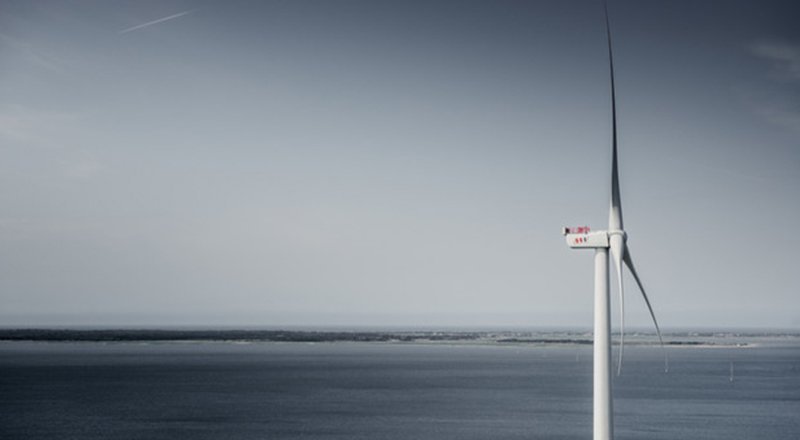 İKLİM TASARIMKENTSEL MİKROKLİMA VE KENTSEL TASARIM
RÜZGAR
Prof. Dr. Şükran Şahin, Ankara Üniversitesi
Mayıs 2022
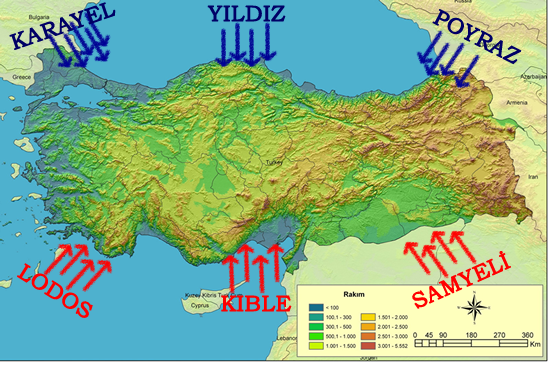 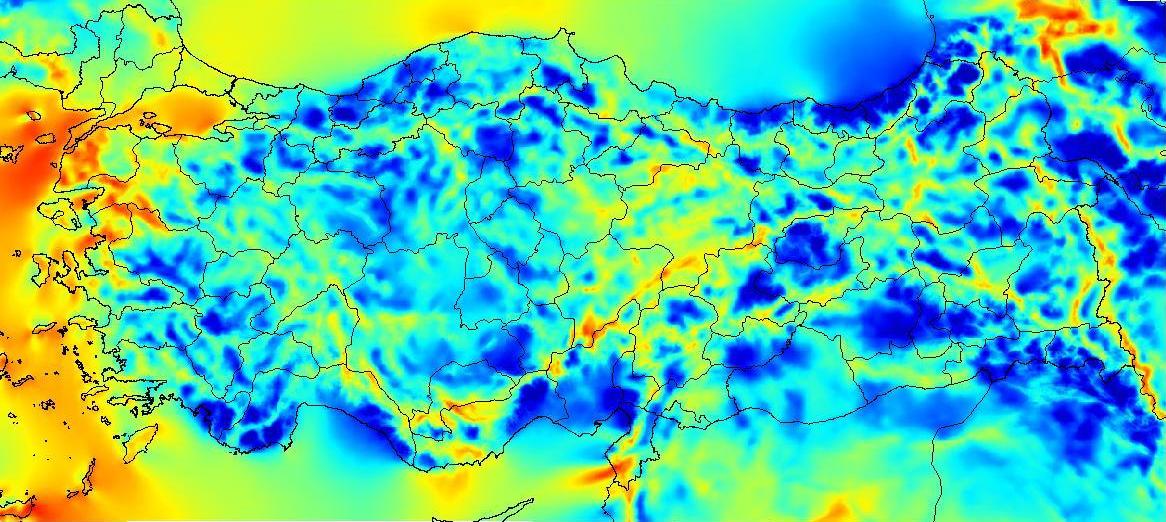 Beaufort Ölçeği Nedir?
Beaufort ölçeği, bofor skalası diye okunur. Skala rüzgâr hızını ölçebilen mekanik anemometrelerin geliştirilmesiyle birlikte önemini yitirmesine rağmen hava tahminciler ve gemiciler tarafından hala bilinmekte ve deniz raporlarında sıkça kullanılmaktadır. Rüzgârların şiddeti, Beaufort ölçeğinden yararlanılarak tahmin edilir.
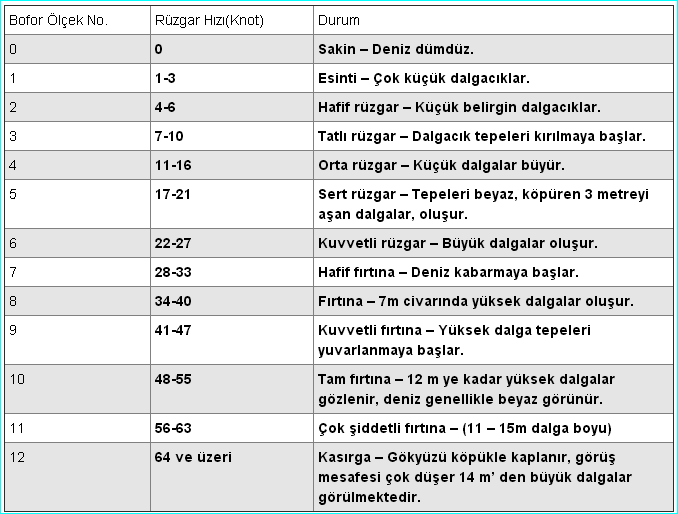 Beaufort Rüzgar Ölçeği
https://www.havaforum.com/ruzgar-hizi-ceviricisi-mil-kilometre-knot-ceviri/
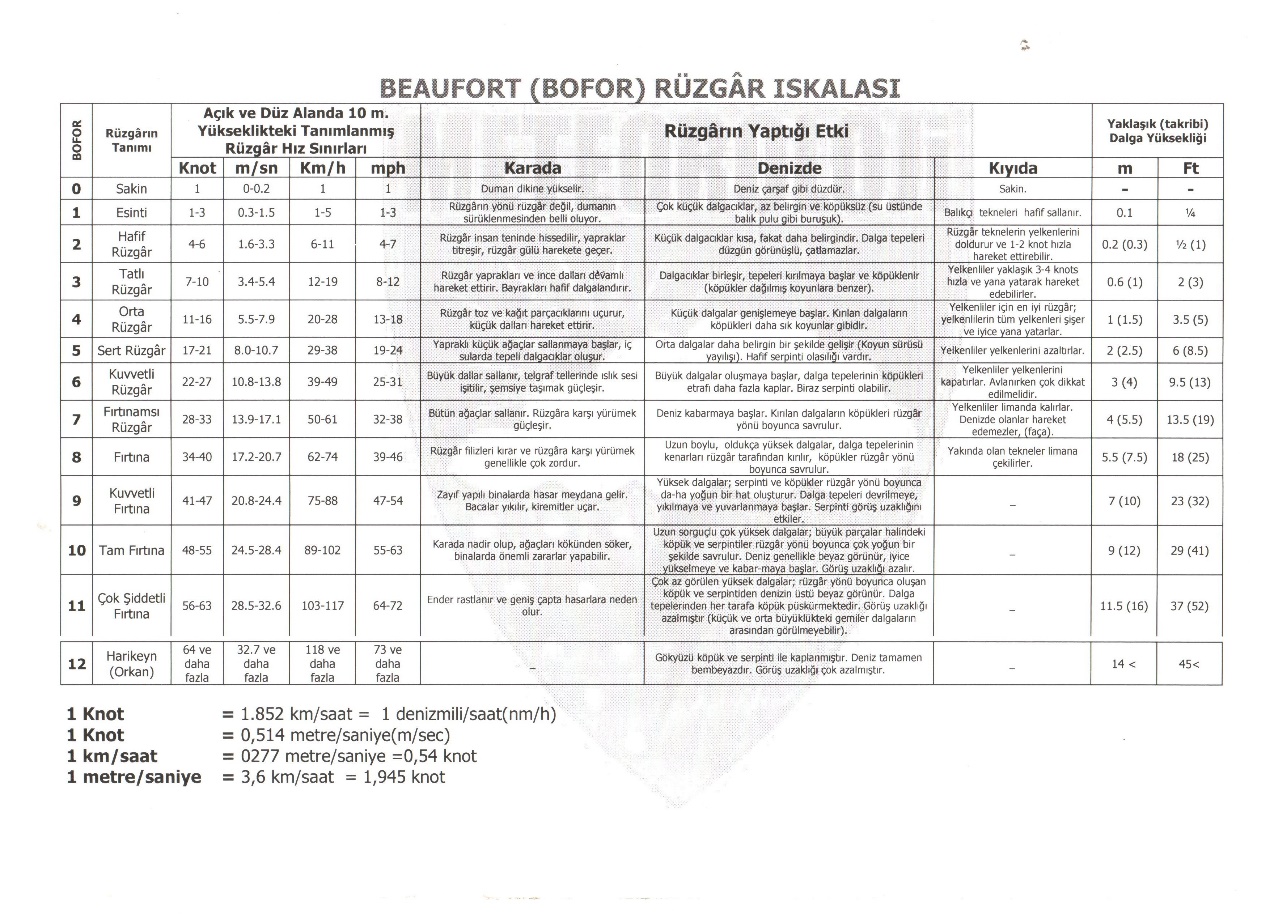 Rüzgar Hızı
 
Konut için:
Rüzgâr enerjisinin yapı stokunun önemli bir kısmını oluşturan konutlarda kullanımı enerji santrallerine göre çok daha basit ve ekonomiktir. Bir konutun yıllık ortalama enerji ihtiyacı 2000-3000 kWh civarındadır. Bu enerji ihtiyacını karşılamak için 1,5 metre çapında ev tipi rüzgâr türbinleri kullanılabilmektedir. Bu çapta bir rüzgâr türbinini döndürebilmek için gerekli minimum rüzgâr hızı 3 m/s olup, yıllık ortalama 5 m/s rüzgâr hızı ile 2000 kWh enerji üretebilmektedir
Enerji üretimi sektörü için
Saha seçiminde öncelikle yeterli rüzgar hızının olduğu bölgeleri tespit etmek gerekmektedir. Ekonomik RES yatırımı için türbin göbek (hub) yüksekliğinde (rüzgar türbini kanat merkez noktasının yerden yüksekliği) rüzgar hızının 6,5–7,0 m/s’den fazla olduğu yerler tercih edilmektedir.
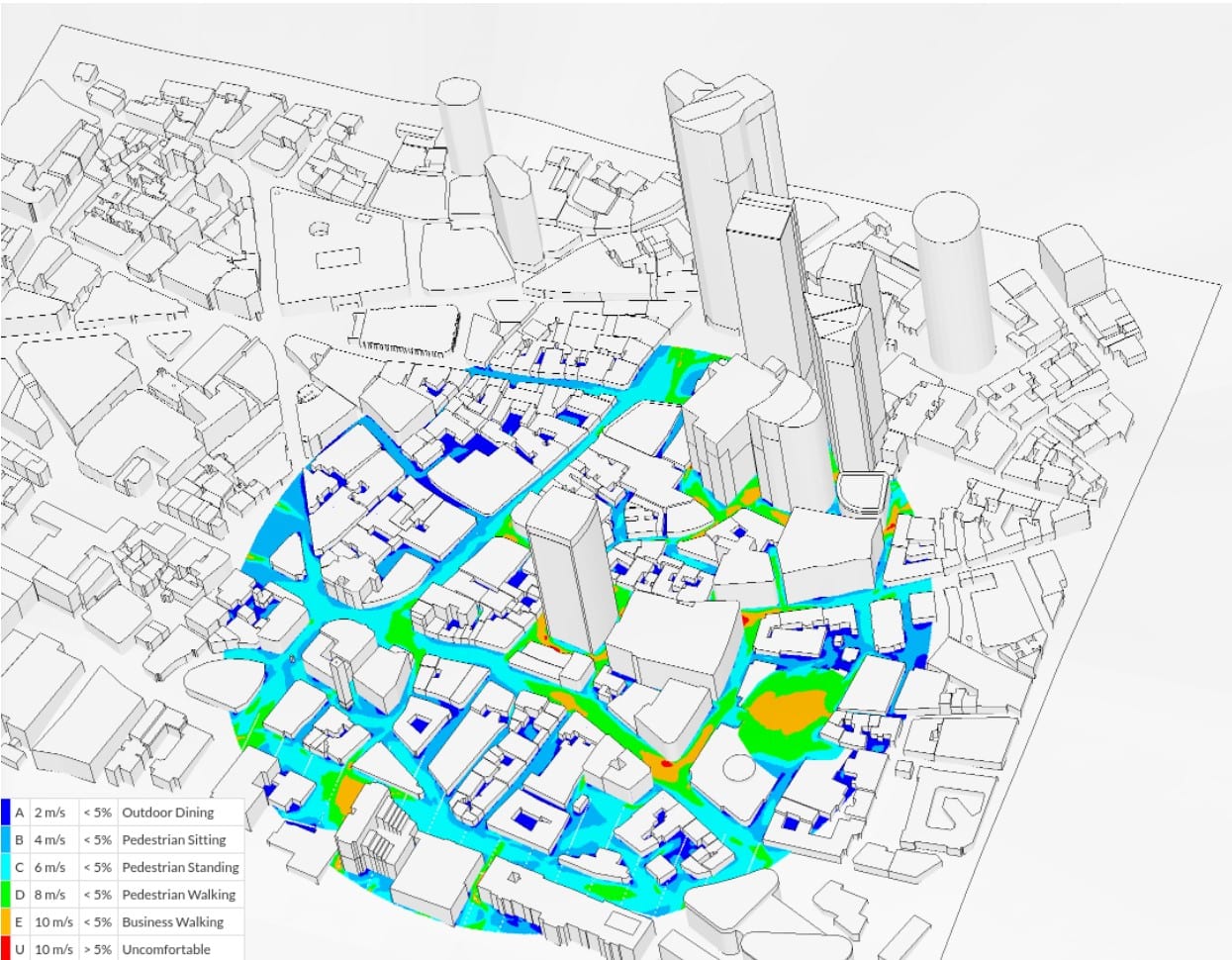 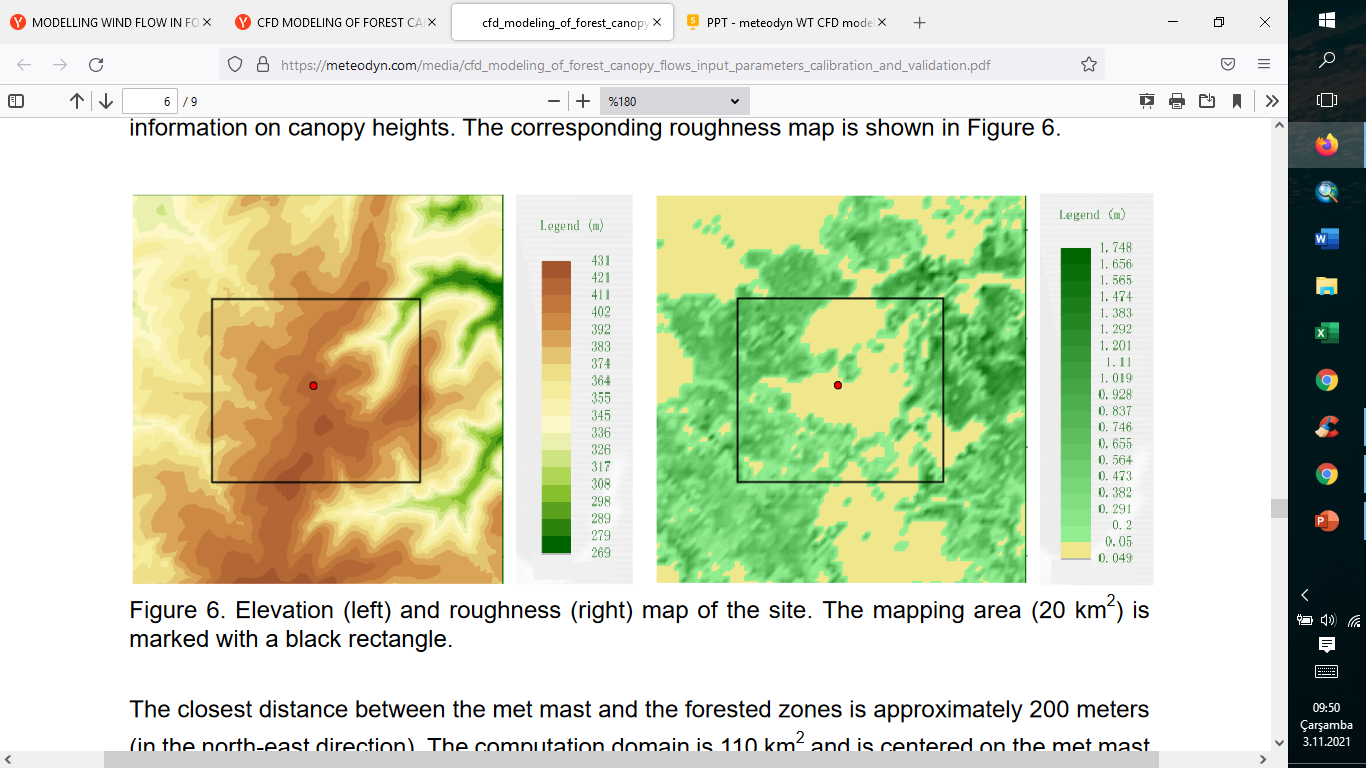 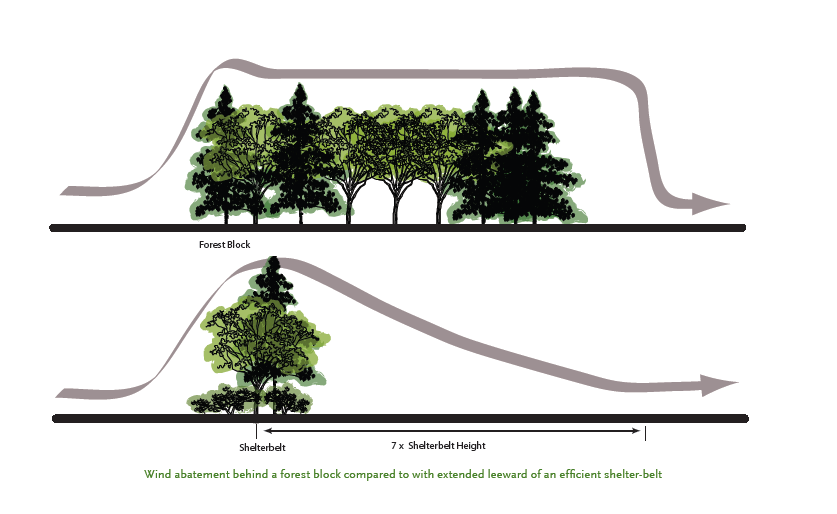 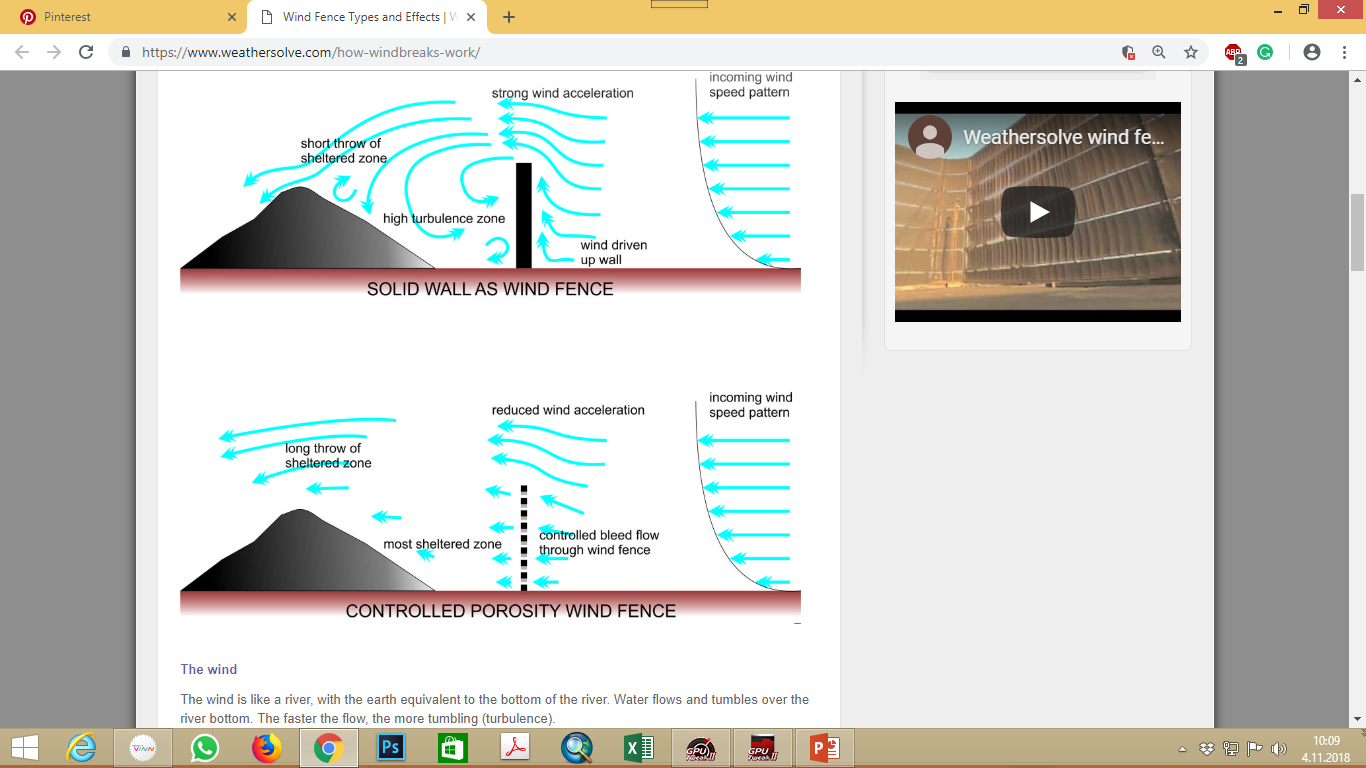 https://www.weathersolve.com/how-windbreaks-work/
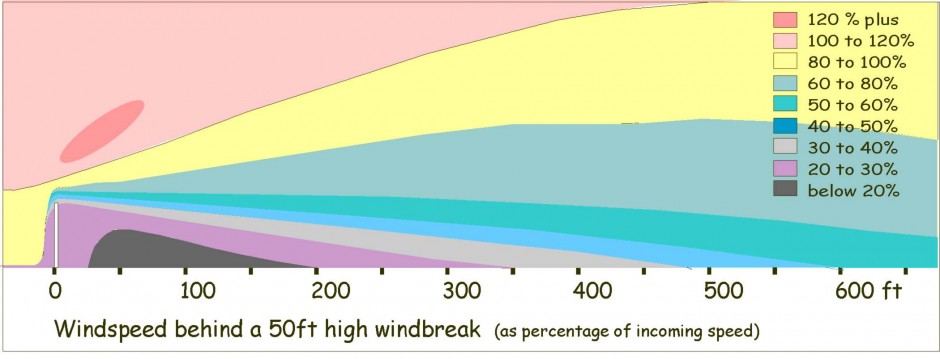 https://www.weathersolve.com/how-windbreaks-work/
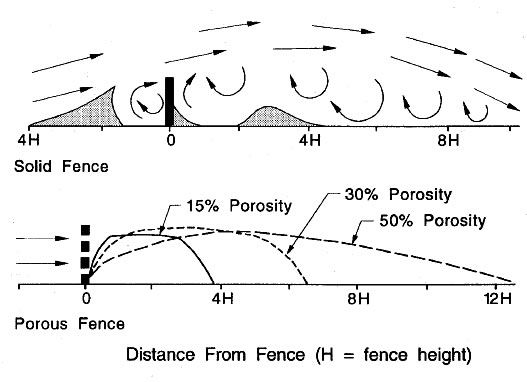 https://i.pinimg.com/originals/d0/31/8f/d0318f0309ab5904acbf279f4b86e269.jpg
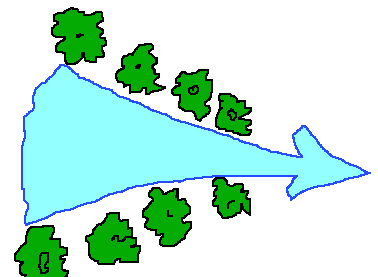 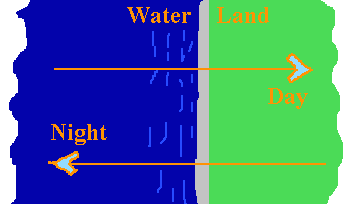 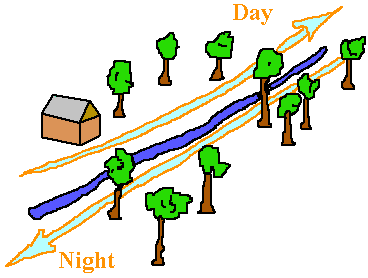 http://www.dnr.louisiana.gov/assets/TAD/education/ECEP/drafting/b/b.htm
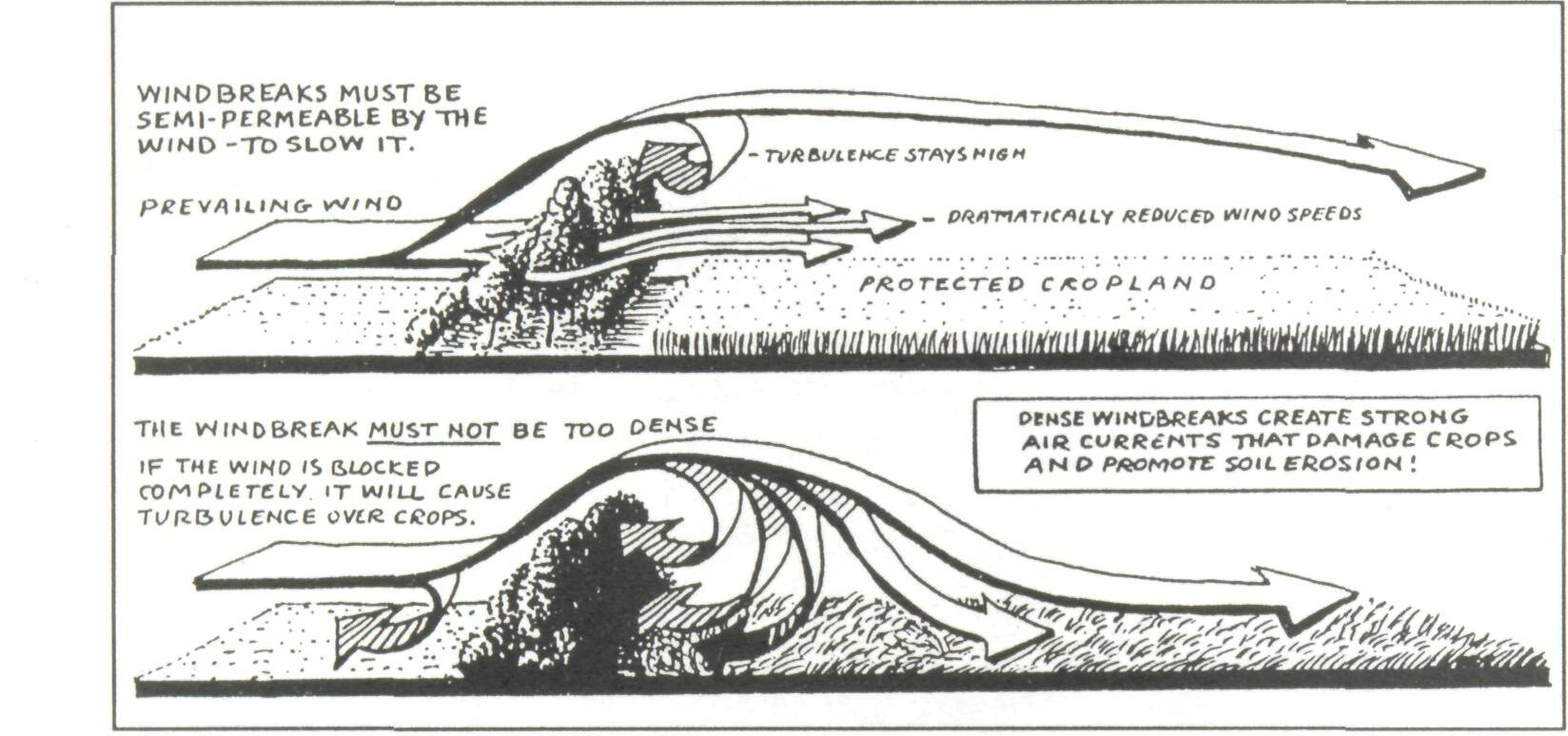 World Agroforestry Centre
Rüzgar hızı ve yönünü etkileyen etmenler
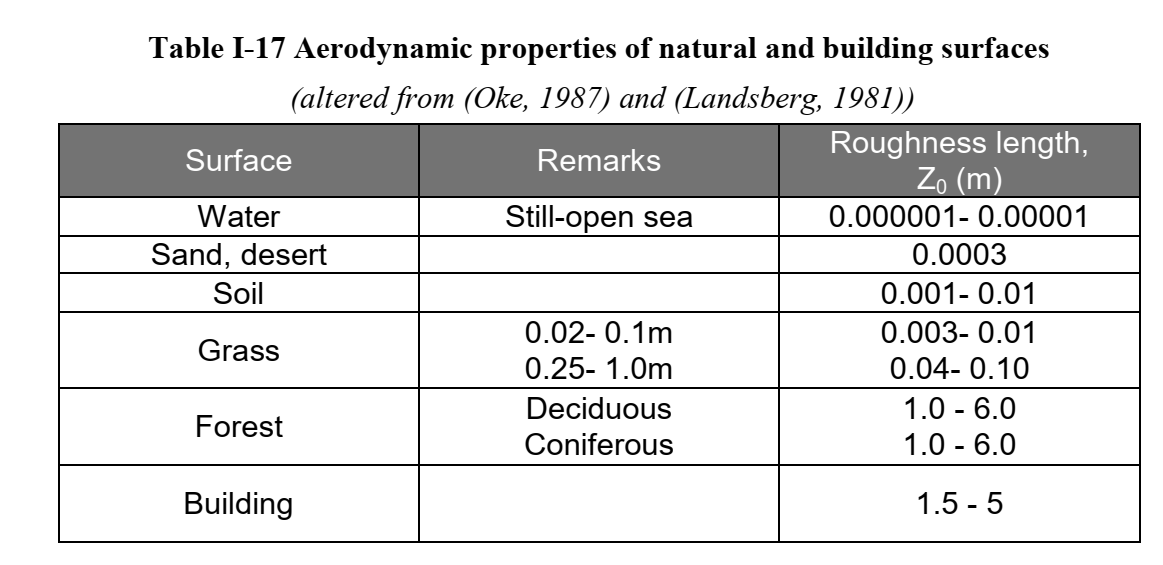 Eğim
Pürüzlülük
Yapı porozitesi
?
Yeşil alanlara yakınlık
Su yüzeyine yakınlık
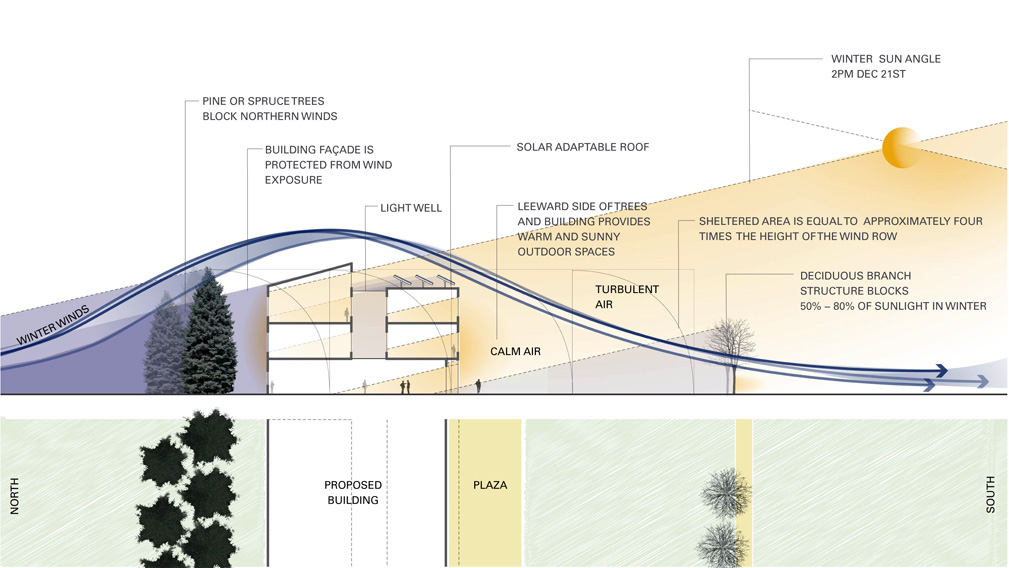 http://www.sasaki.com/project/75/university-of-maine-campus-master-plan/
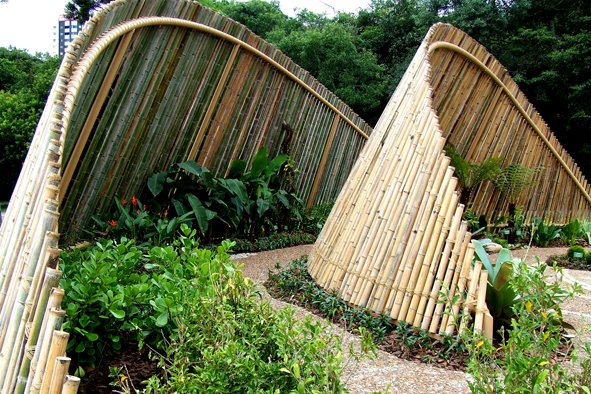 http://decorandocasas.com.br/2015/03/02/dicas-de-paisagismo-e-jardinagem-com-bambu/
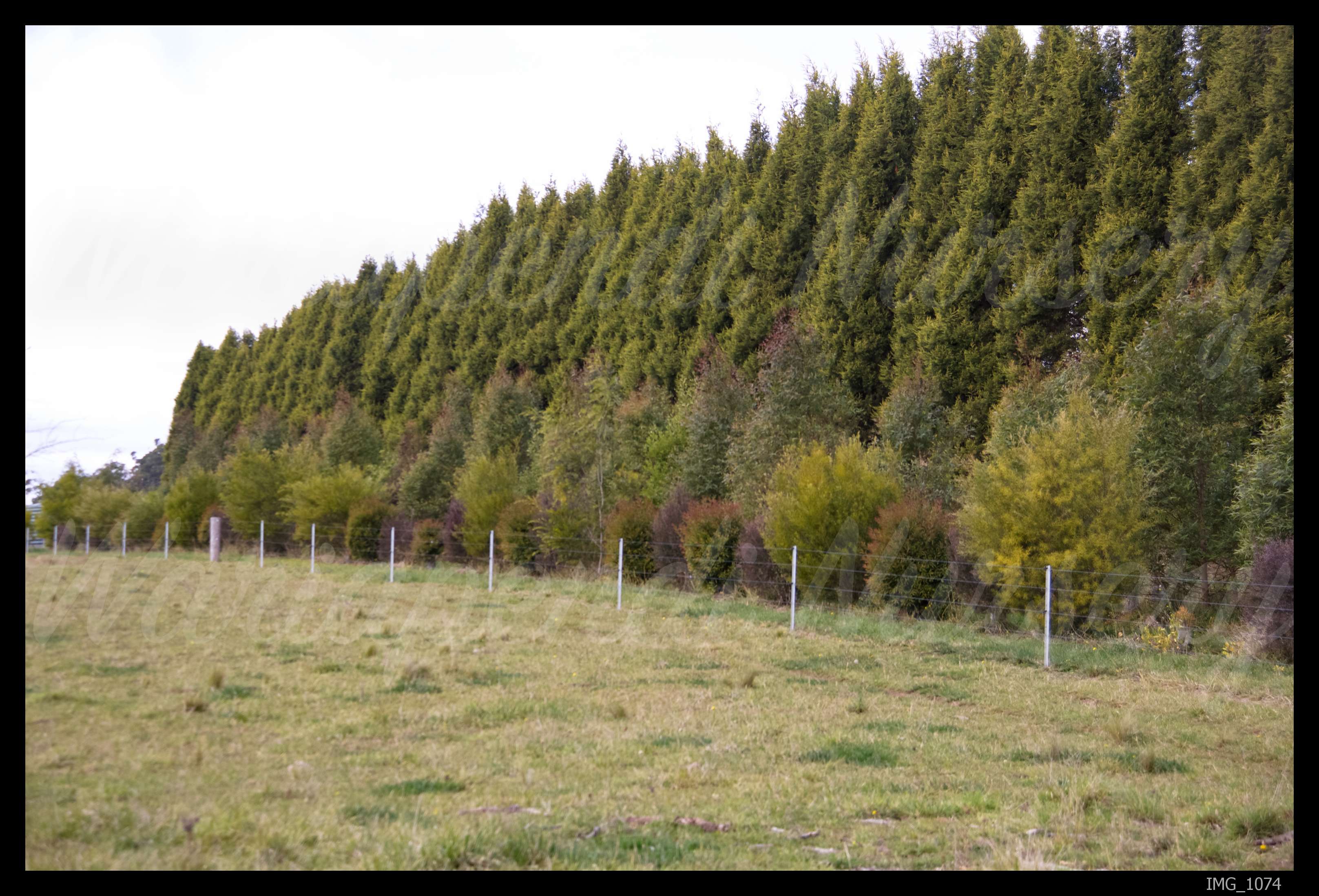 Wariapendi Nursery
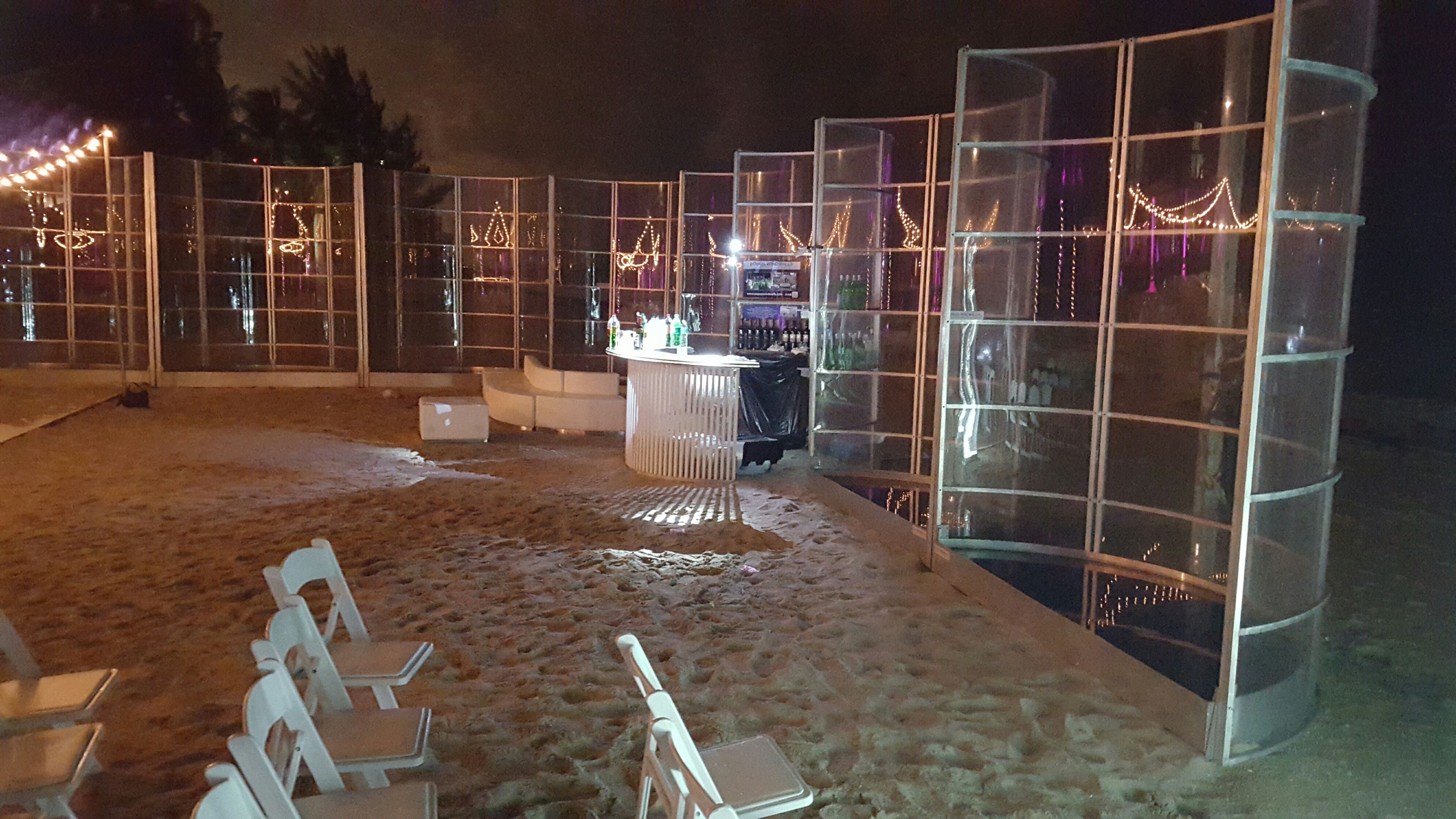 https://i.pinimg.com/originals/ee/ca/70/eeca70923d4b585a4d3e0a262b7b2243.jpg
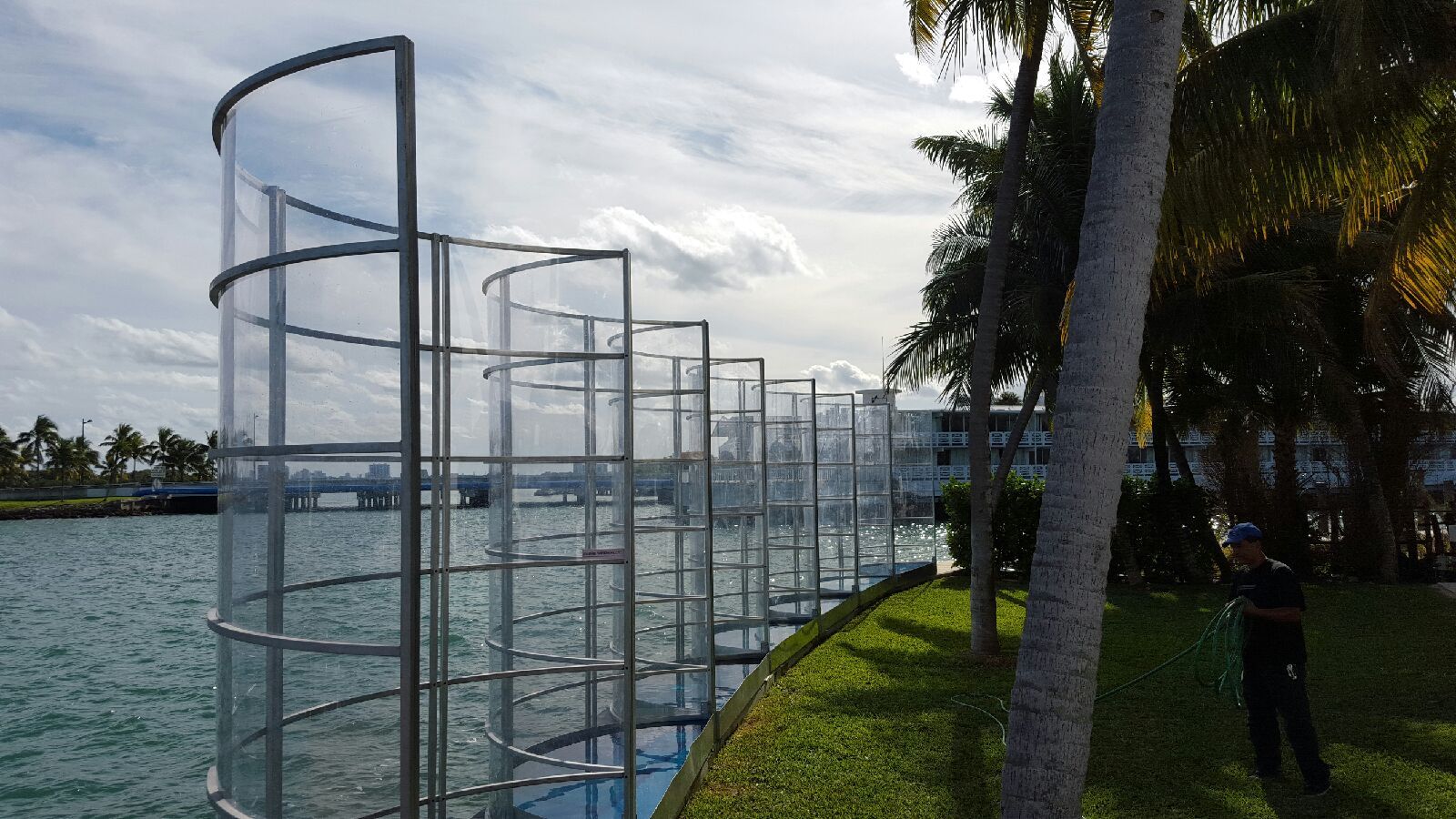 https://i.pinimg.com/originals/40/69/c2/4069c2d20b3c16aae6bebdea1088e28c.jpg
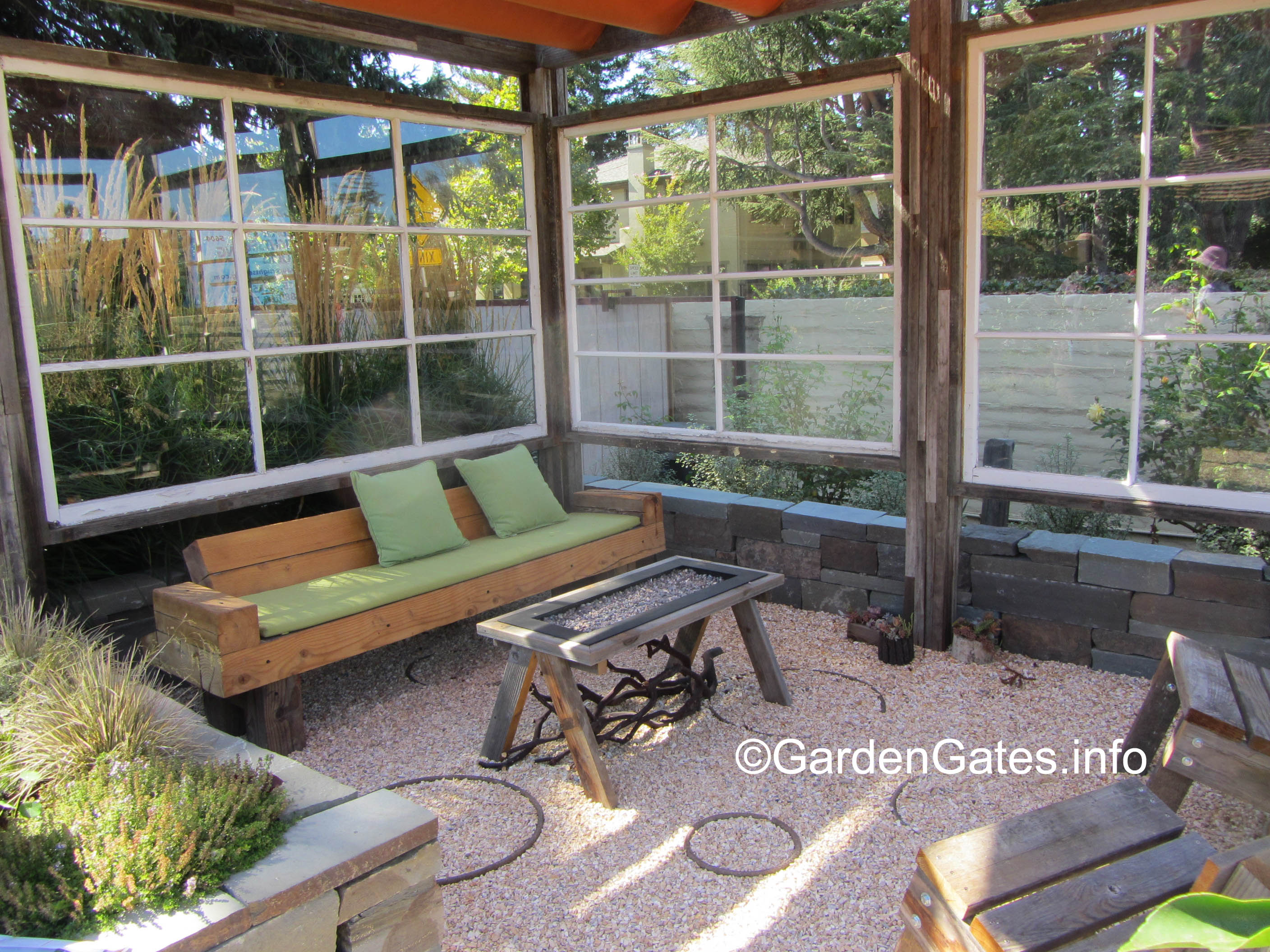 http://gardengates.info/wp-content/uploads/2013/04/wm-old-window-patio.jpg
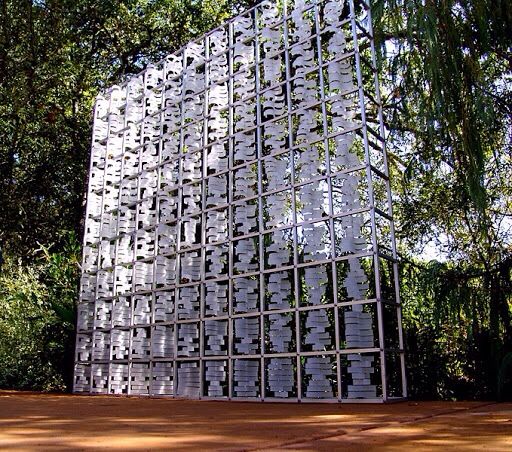 https://i.pinimg.com/originals/12/a6/11/12a611fd6cc46522c1ad3c2f4cd46f72.jpg
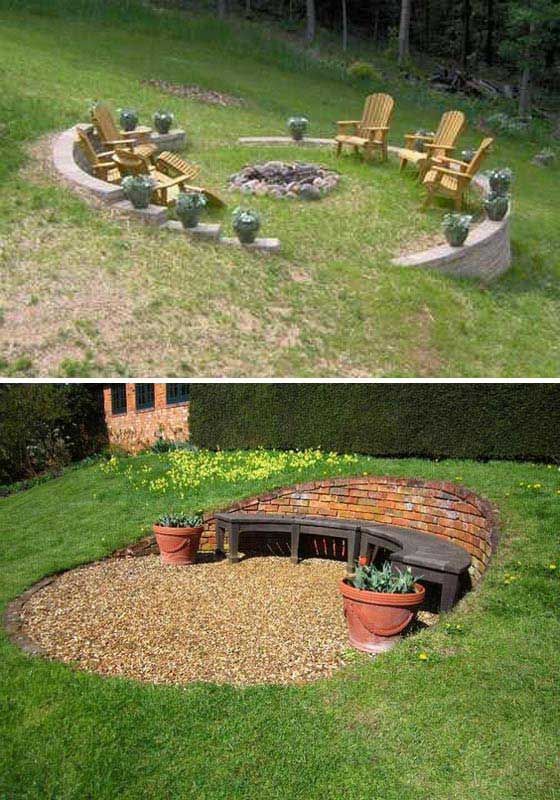 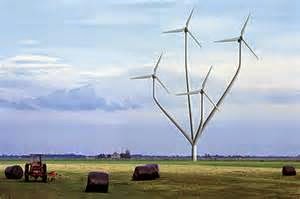 poormansurvivorblog.blogspot.com
http://www.homedesigninspired.com/22-amazing-ideas-to-plan-a-slope-yard-that-you-should-not-miss/
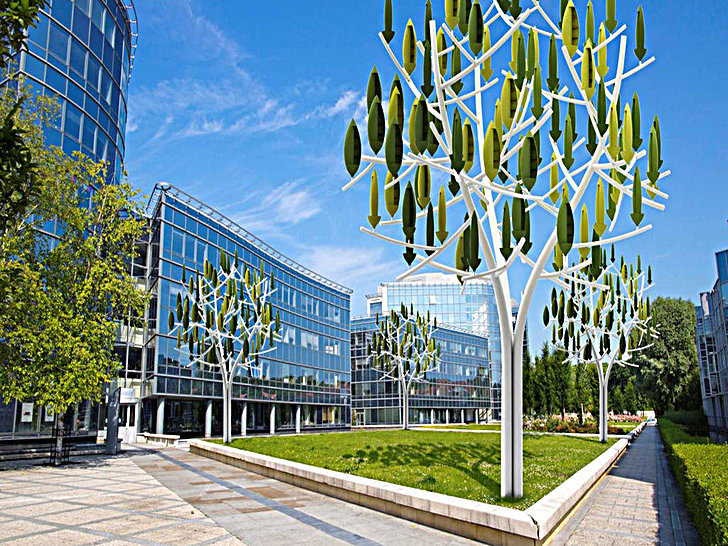 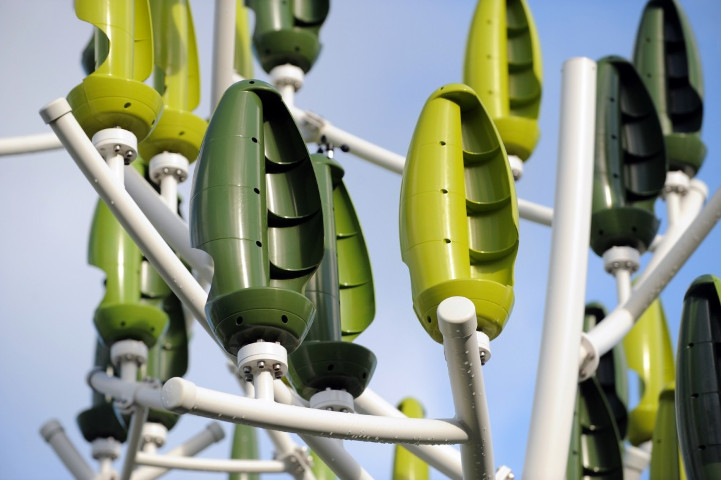 https://inhabitat.com/wind-energy-made-beautiful-with-these-silent-wind-tree-turbines/wind-tree-urban/
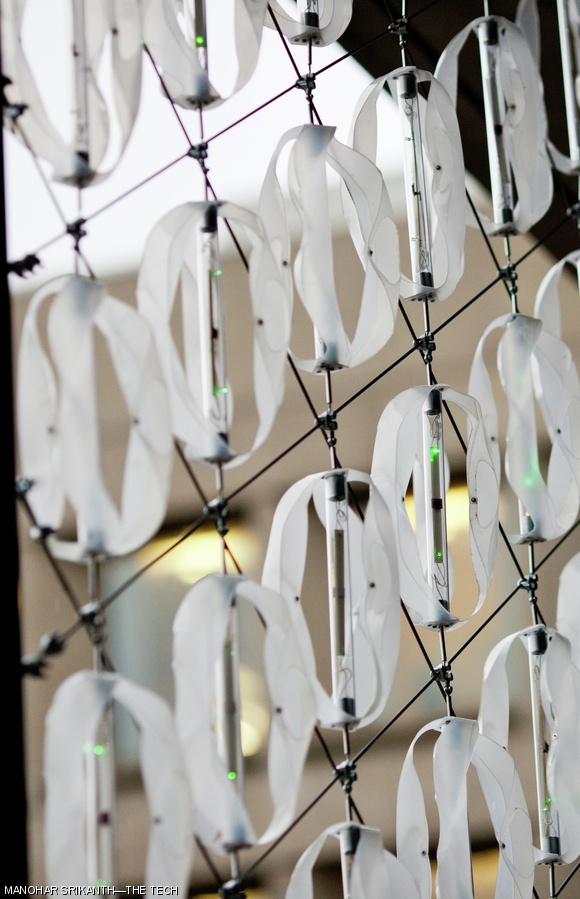 http://tech.mit.edu/V131/N26/graphics/artatMIT-1.html
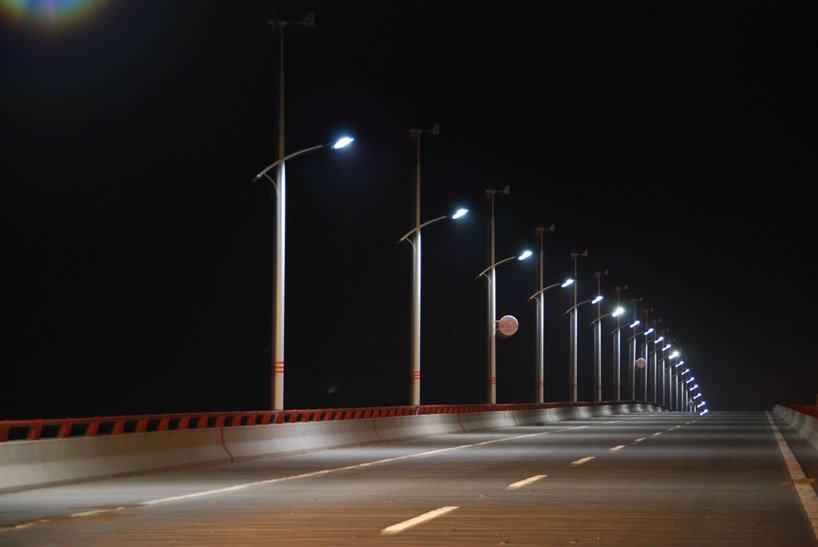 https://www.designboom.com/design/street-lights-powered-by-solar-and-wind-energy-are-an-emerging-trend-in-china-04-01-2014/
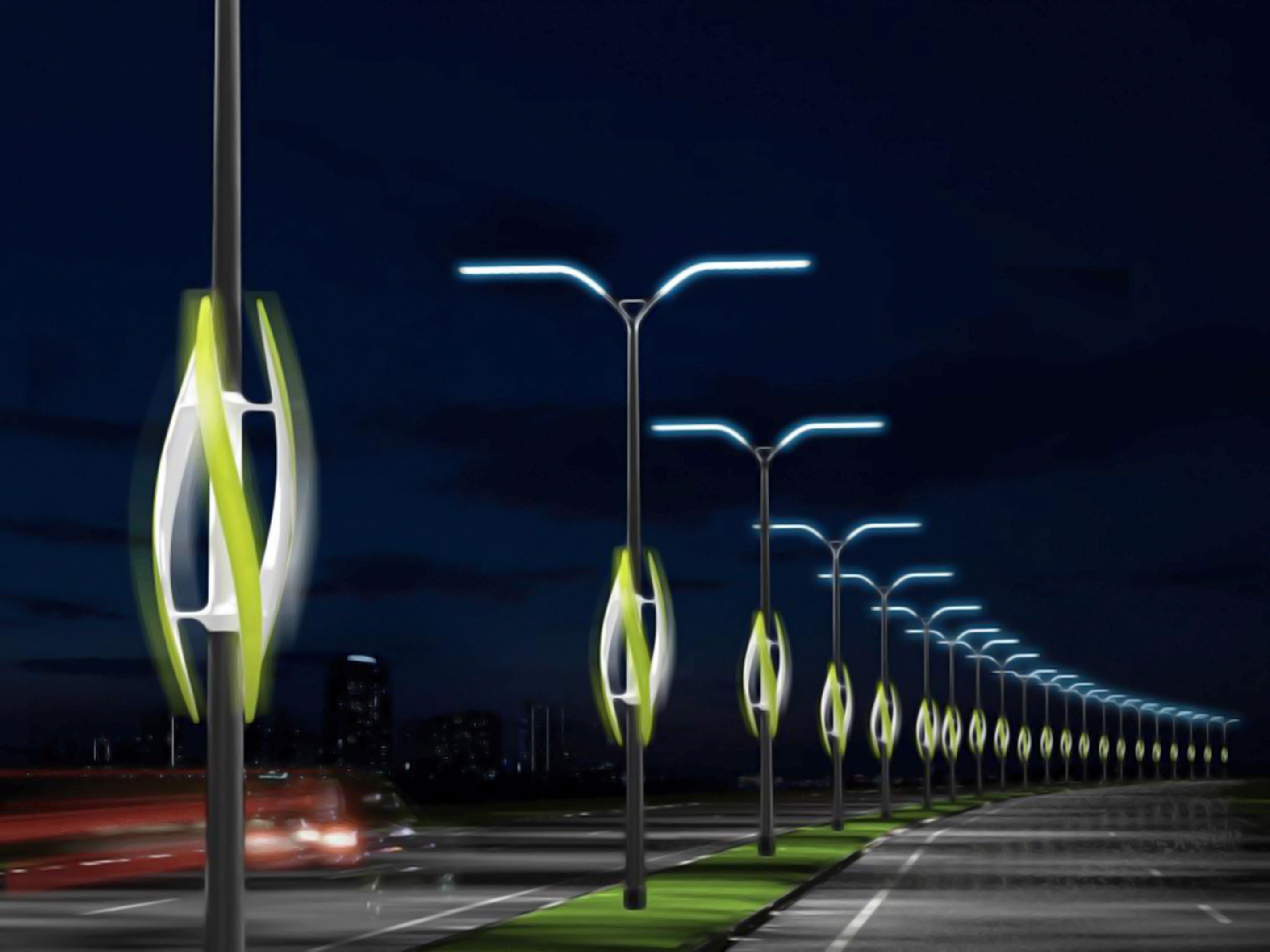 https://i.pinimg.com/originals/b0/0b/bd/b00bbd85d5a06e5e0d498d370340a795.jpg
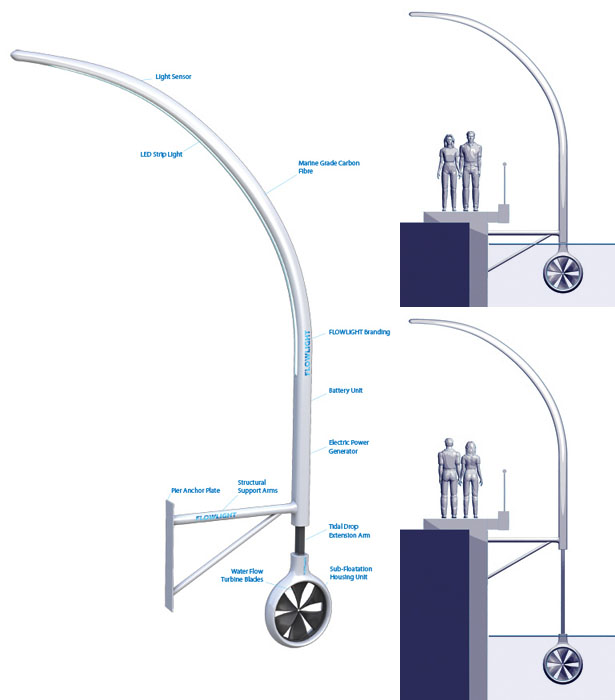 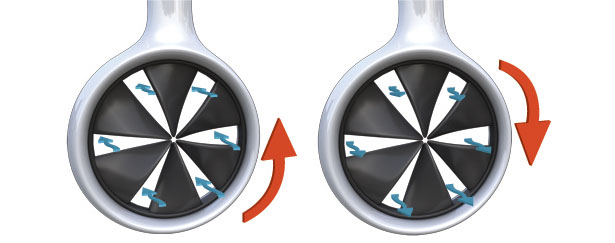 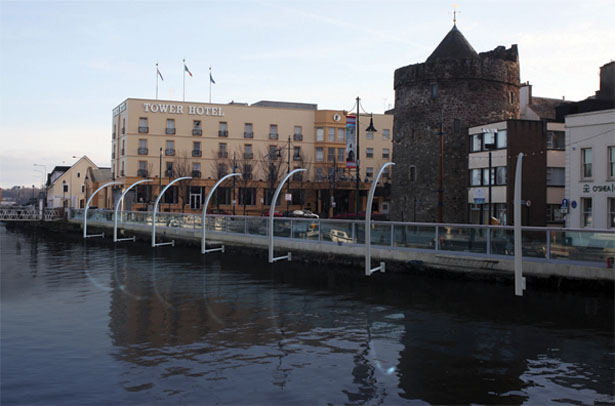 http://www.tuvie.com/flowlight-street-lamp-is-powered-by-waves/
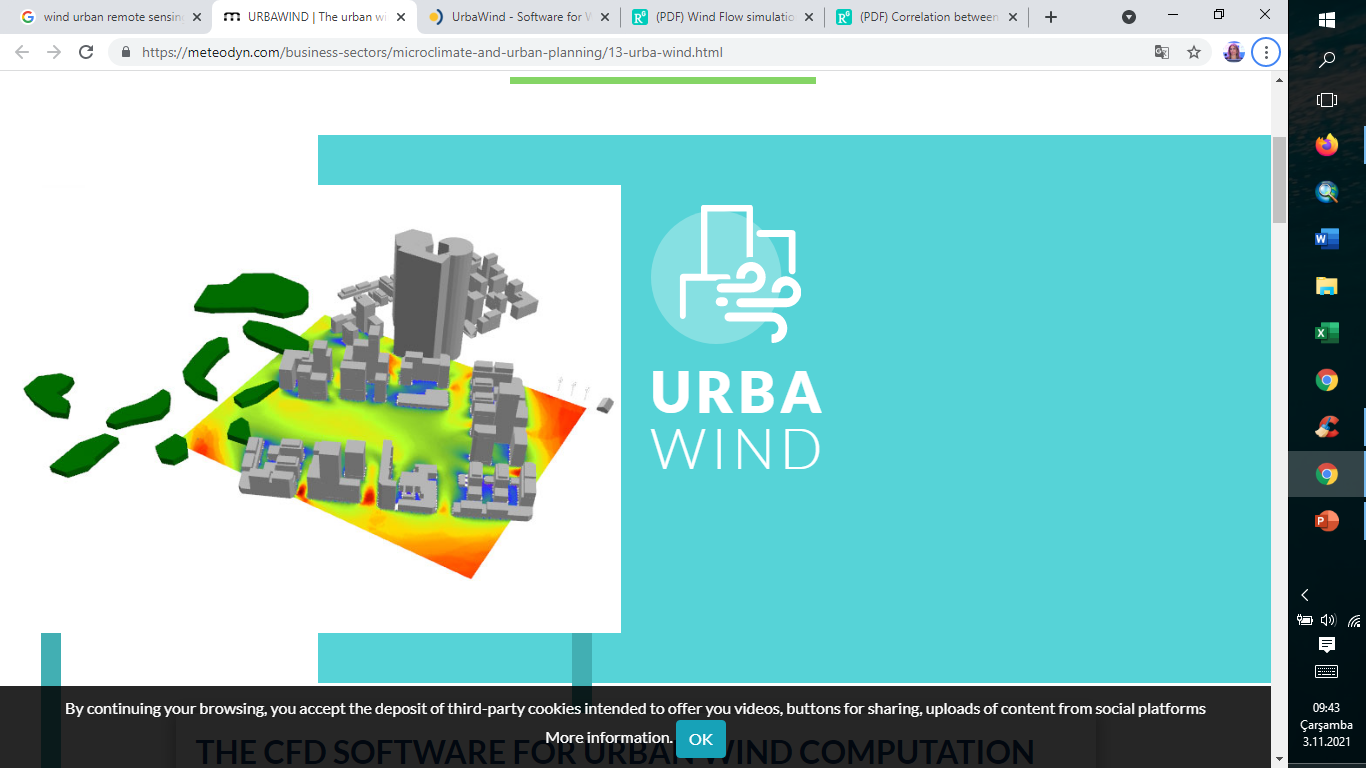 https://meteodyn.com/business-sectors/microclimate-and-urban-planning/13-urba-wind.html
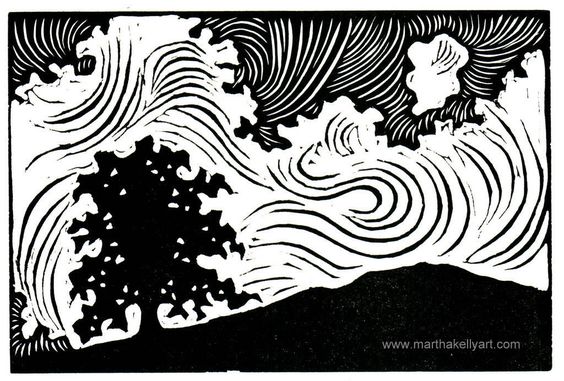 VİDEO
http://nedkahn.com/video-gallery/
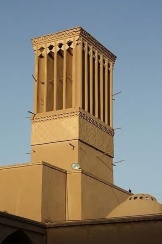 BADGİR
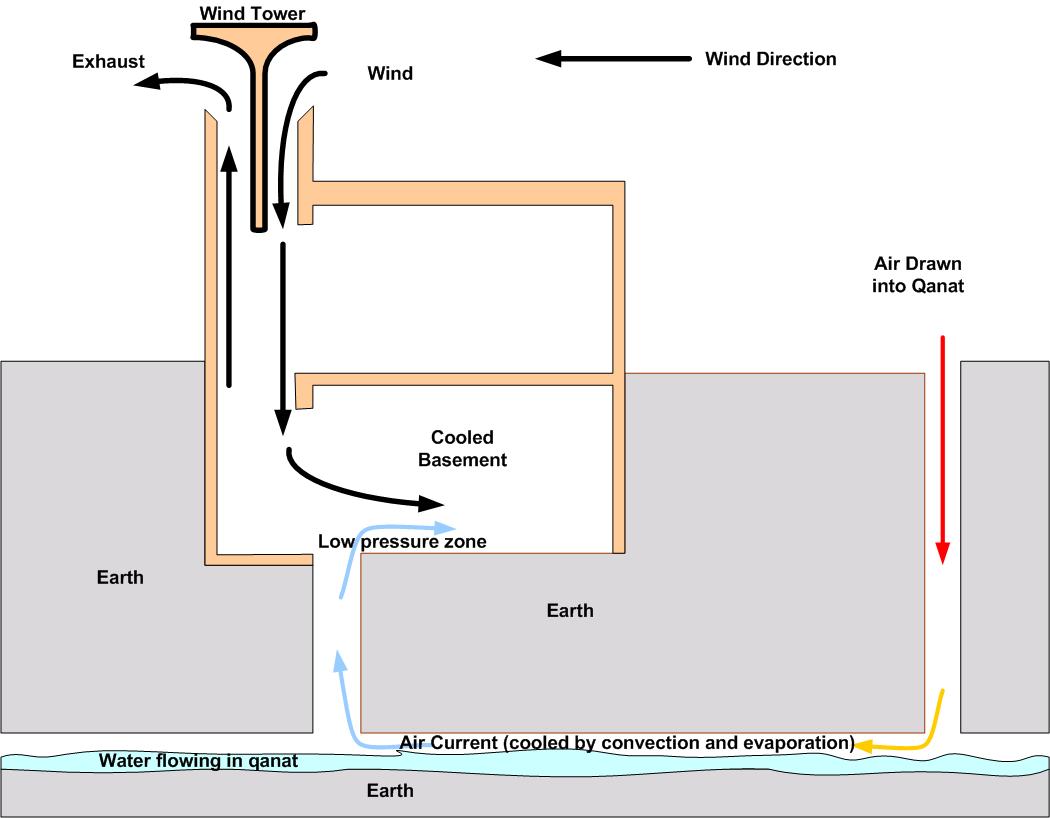